HEMOGLOBINOPATHIES
Donna D. Johnson, MD
ADULT HEMOGLOBIN
COMPLETE BLOOD COUNT
Hemoglobin
Hematocrit
Mean corpuscular volume
Mean red blood cell size
Microcytic (<80 fl): iron deficiency anemia or hemoglobinopathies
Macrocytic (>100 fl): B 12 or folate deficiency
HEMOGLOBINOPATHIES
CBC
Hemoglobin electrophoresis
A1 (96-97%), A2 (<3.5%), and F (<1%)
Sickle Dex
Should NOT be ordered
Only looks for sickling
SICKLE CELL
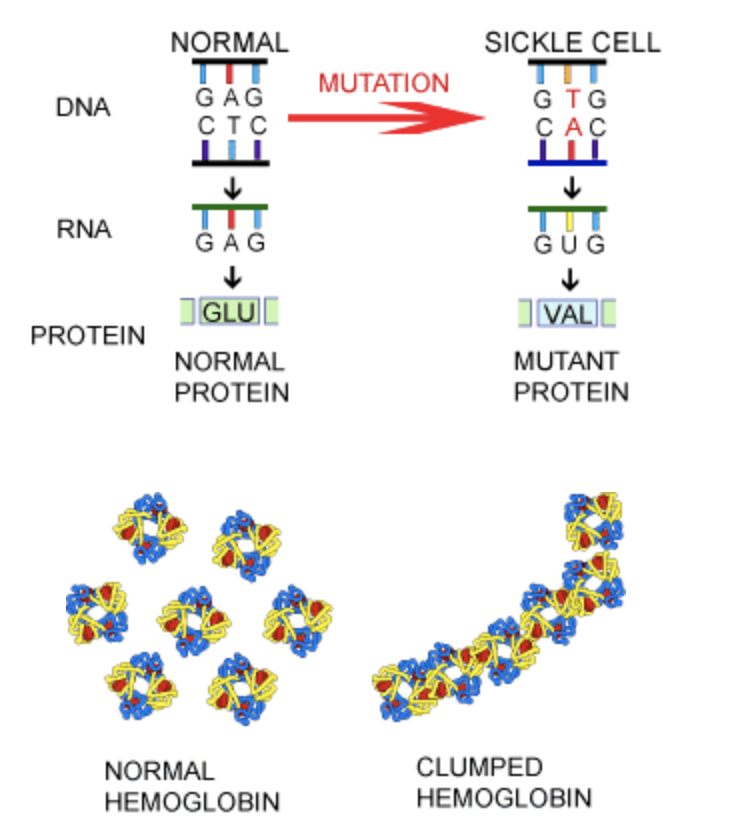 Defect in Beta hemoglobin
Point mutation
MCV is usually normal
Reticulocytes
TYPES OF SICKLE CELL DISEASE
Hemoglobin SS
Hemoglobin SC 
Hemoglobin SB+
SICKLE CELL
HbSS: primarily Hgb S
HbSC: About half S and about half C 
HbSB+: about half S, increased Hgb A2 and increased Hgb F
BETA THALASSEMIA
African, Asian, Greek, Italian and Middle Eastern
Low MCV
Hemoglobin electrophoresis: ↓A1,↑A2, and ↑ F
Three types:
Minor
Intermediate
Major (Cooley’s anemia)
Transfusion
Independent
Dependent
BETA THALASSEMIA
Muncie, Am Fam Physician, 2009
ALPHA THALASSEMIA
Africa, the Middle East, India, Southeast Asia, southern China
Low MCV
Normal hemoglobin electrophoresis
Diagnosis: DNA testing
TYPES OF ALPHA THALASSEMIA
Alpha thalassemia silent carrier. One gene is missing
Alpha thalassemia carrier. Two genes are missing
Hemoglobin H disease. Three genes are missing
Alpha thalassemia major. All 4 genes are missing
Hemoglobin Bart’s: incompatible with life
TYPES OF ALPHA THALASSEMIA
ANEMIA
Muncie, Am Fam Physician, 2009
Project ECHO South Carolina Pregnancy Wellness
Visit Our Website: https://sctelehealth.org/services/pregnancy-wellness